What is New in Motivational Interviewing
CHILD 
Mentoring Meetings
June 2019
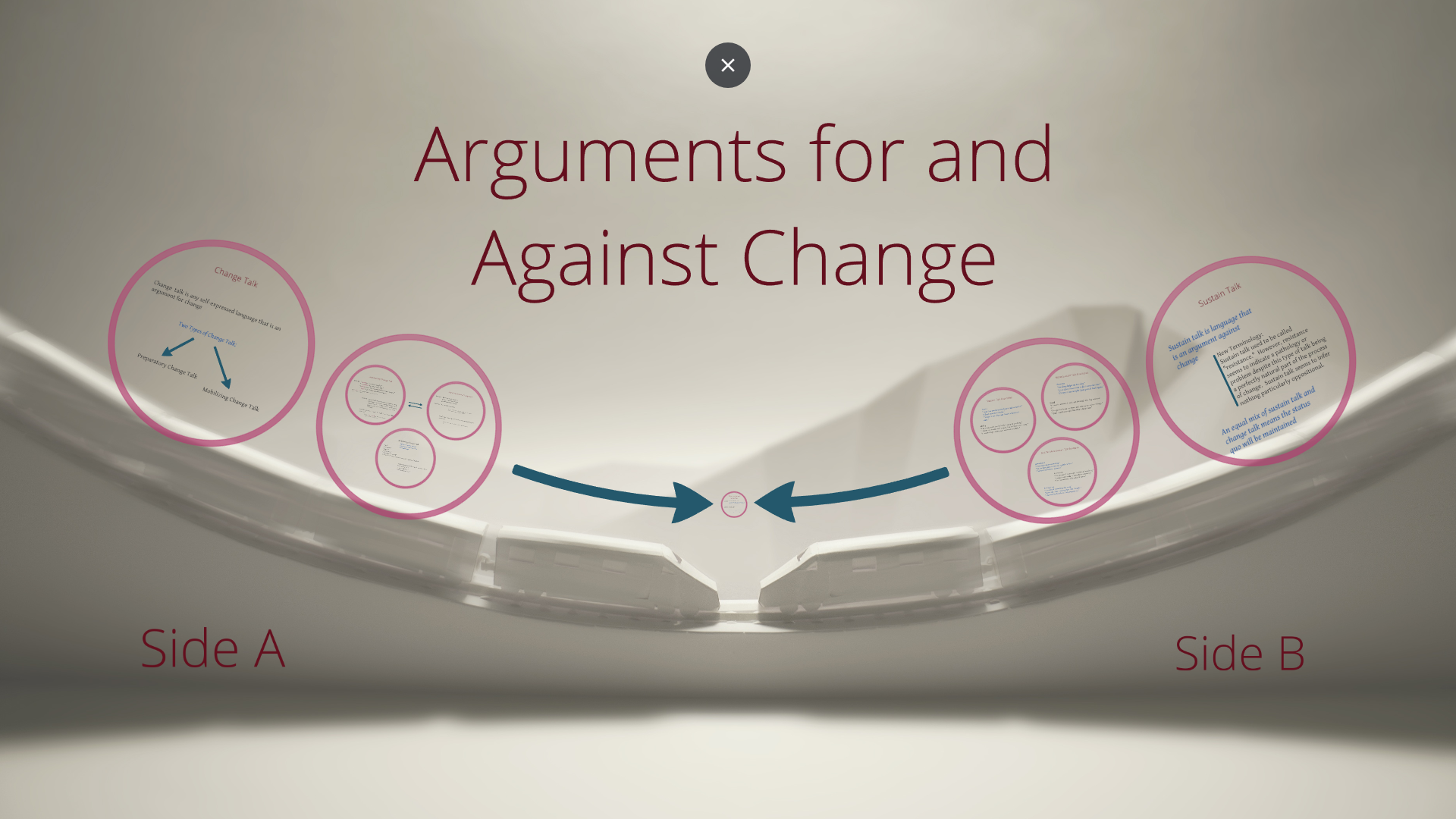 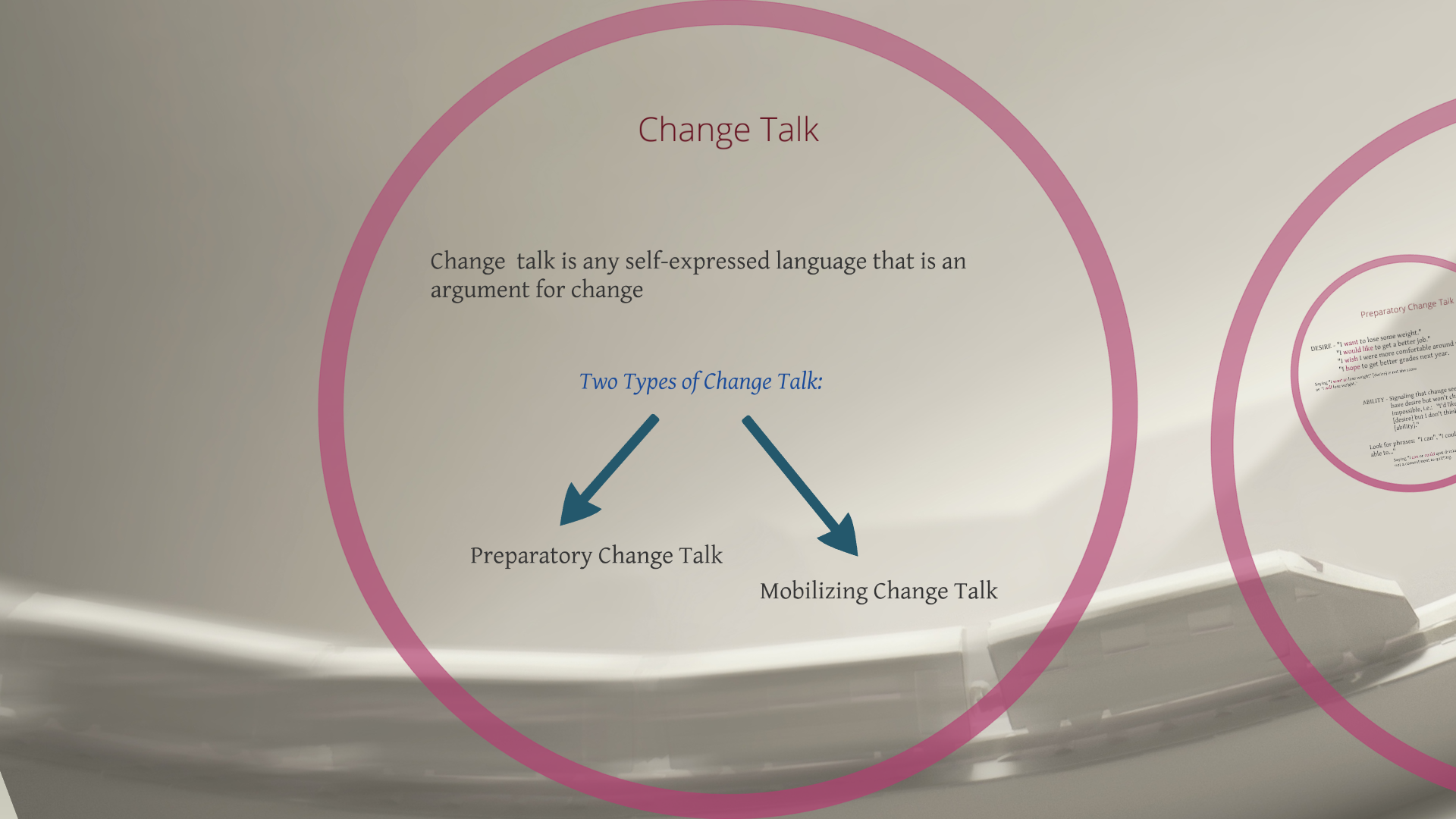 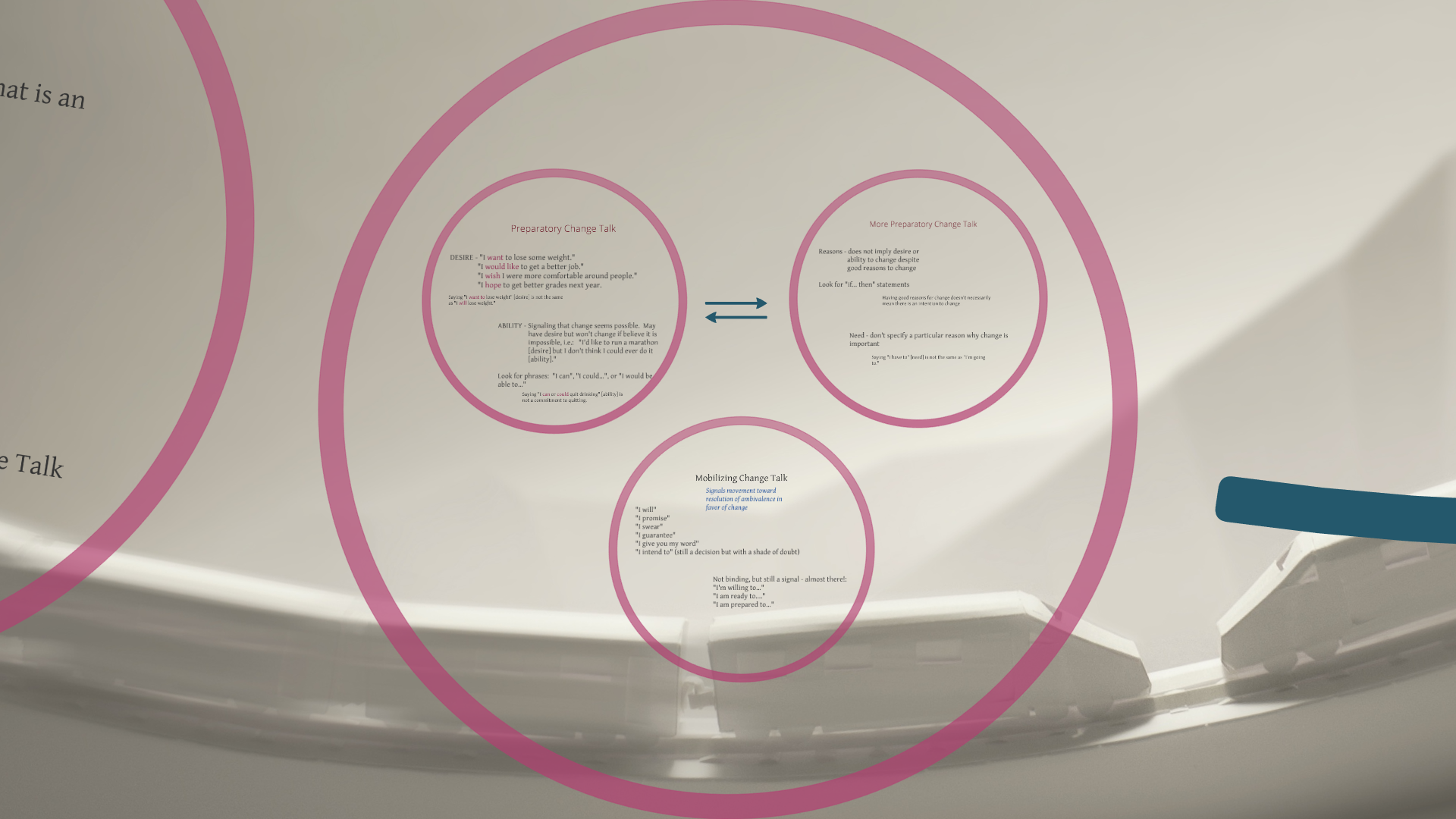 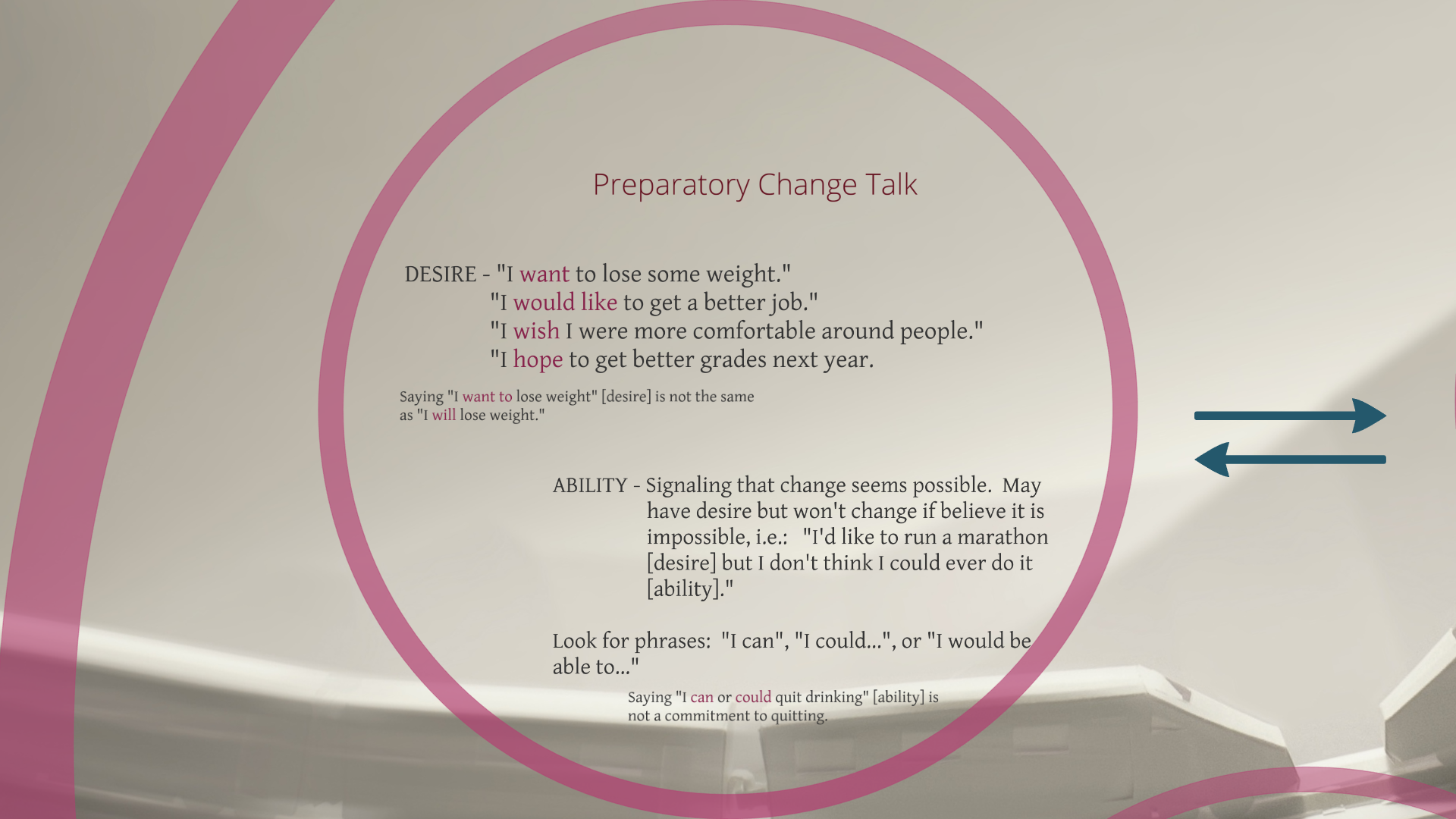 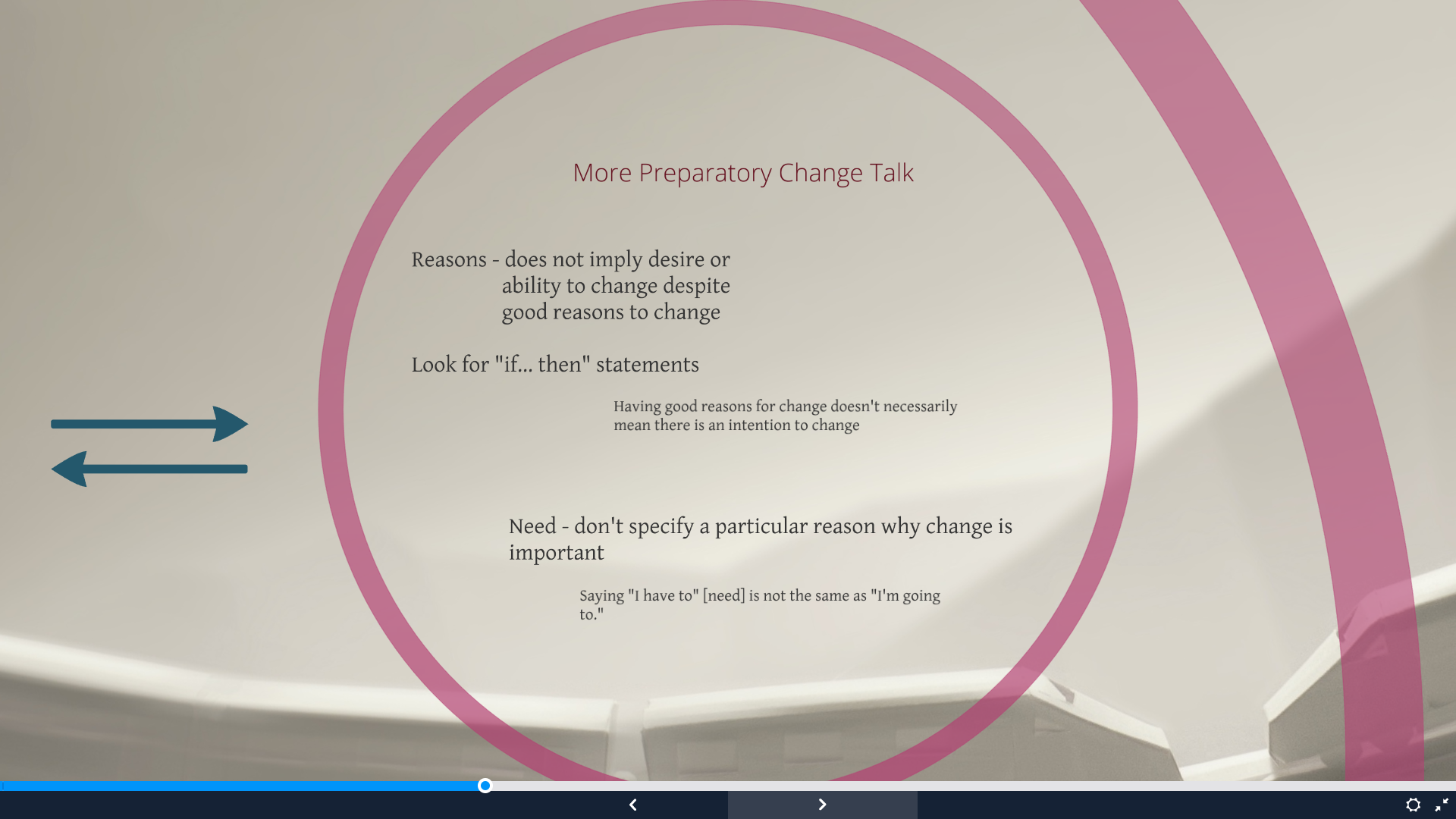 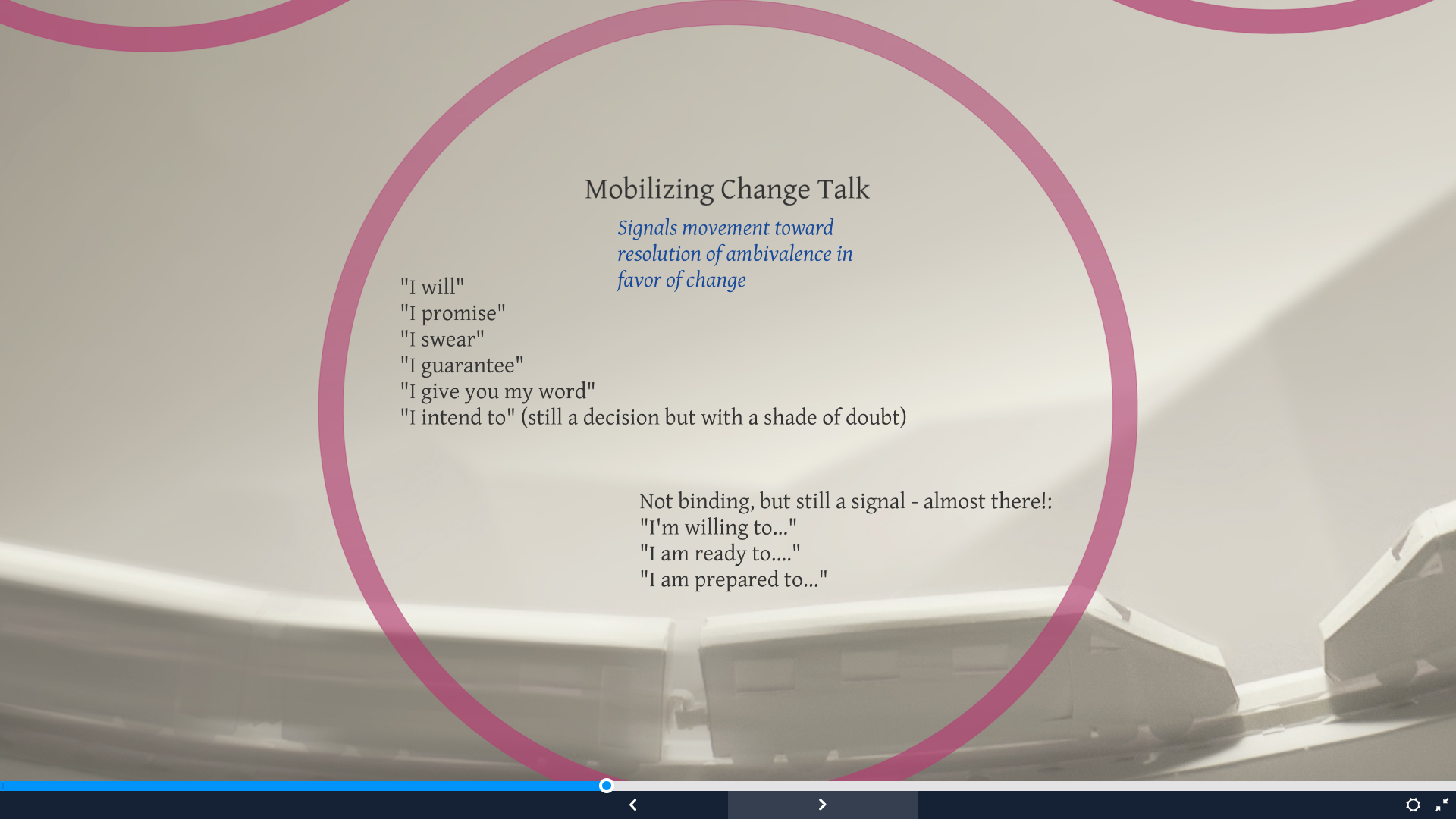 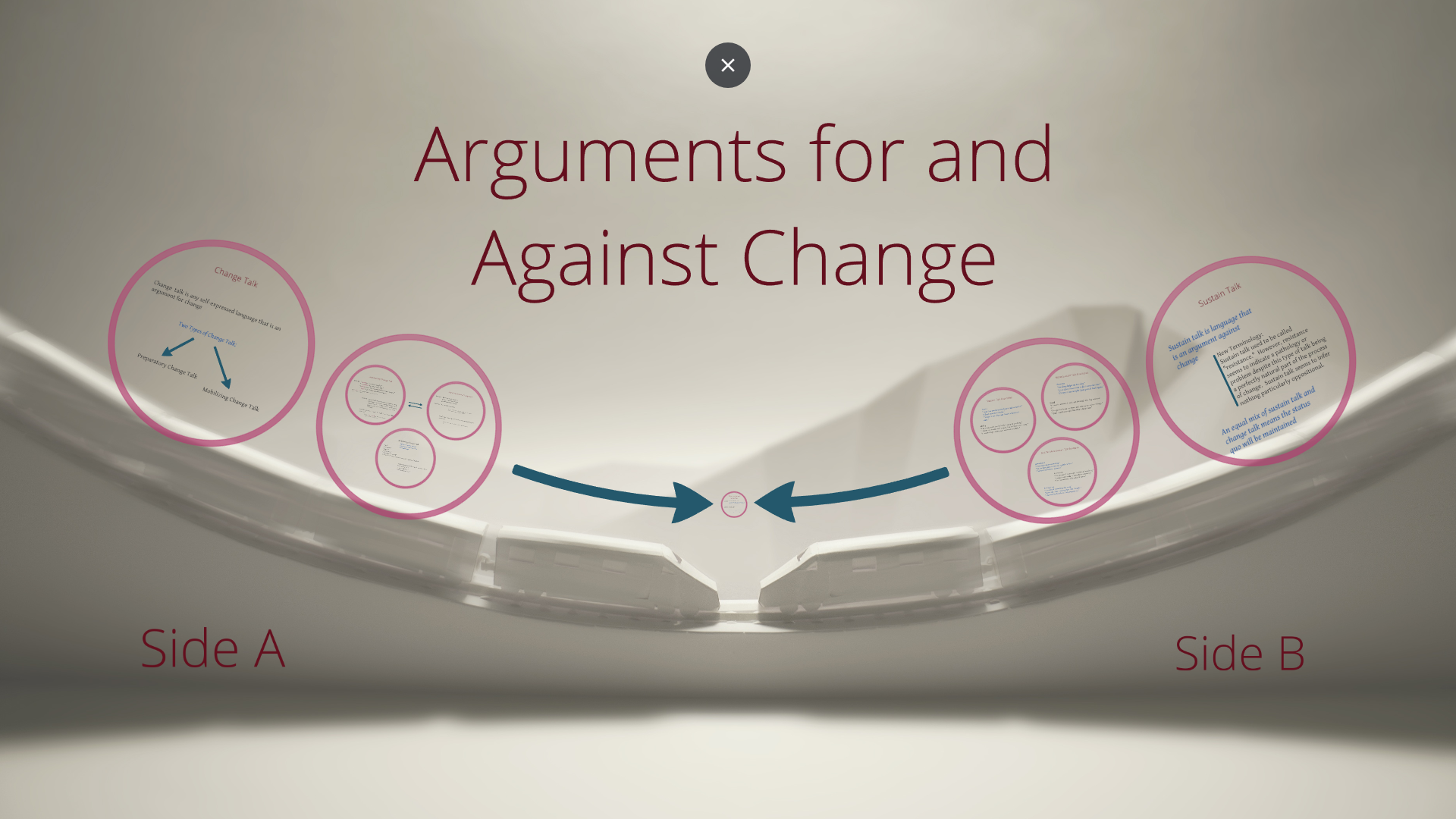 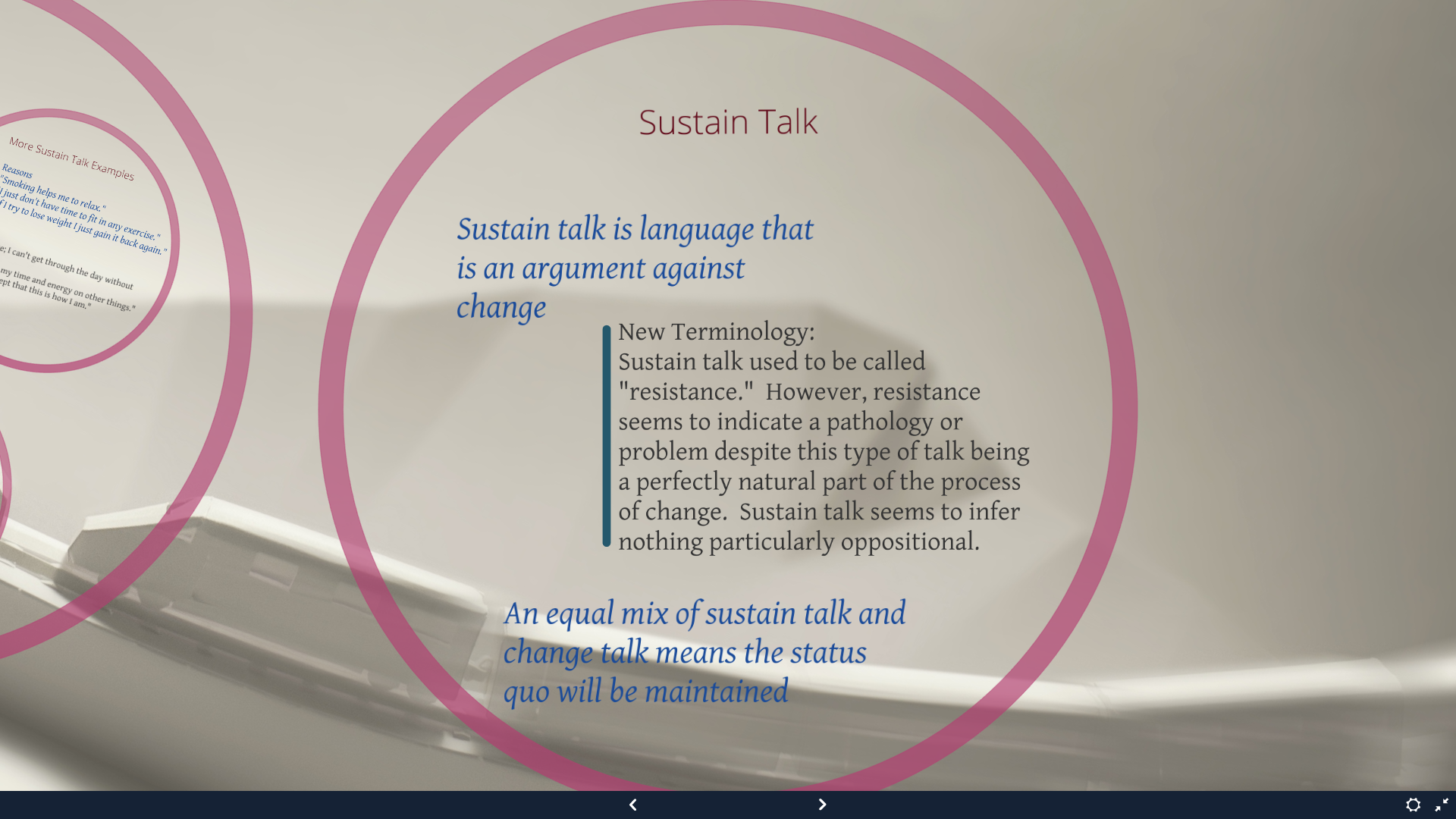 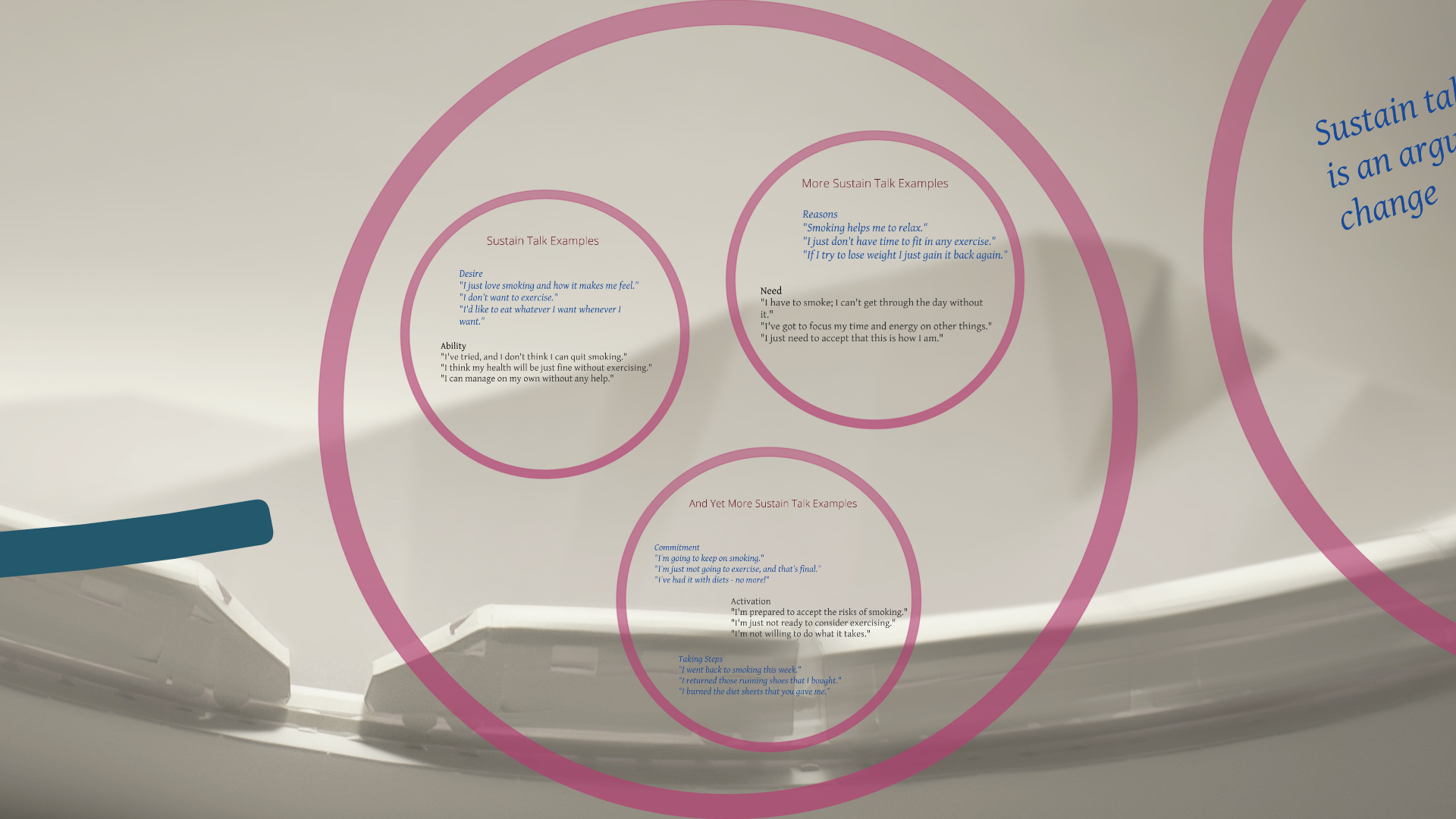 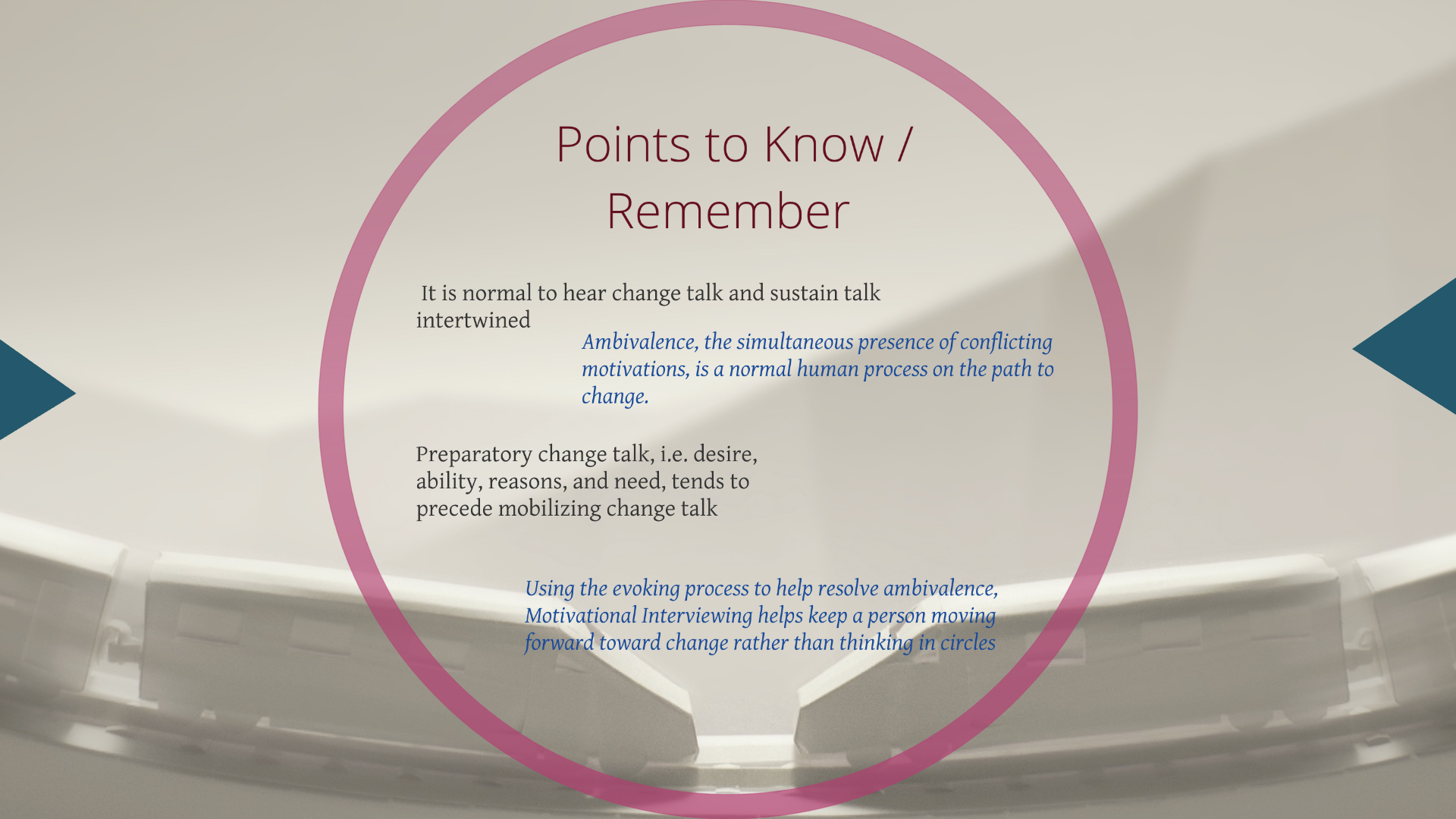 Source of all Material: https://prezi.com/std_x9wwbrei/change-talk-sustain-talk/